Monday October 19, 2015Mr. Goblirsch – Economics
OBJECTIVE – Students Will Be Able To – SWBAT:
 - Form an opinion and make an argument about the minimum wage.

AGENDA:
WARM-UP: Increasing Production
VIDEO: Raise the Wage (13 min)
QUICK WRITE: Minimum Wage
ASSIGNMENT: Supply Worksheet

***Chapter 5 – Supply Quiz on THURSDAY***

Increasing Production WARM-UP: (Follow the directions below)
***5 minutes***
Write a paragraph journal entry answering the following question.
If you were a business owner, what would you do to raise your companies output (production of goods) without hiring more employees or extending the work day?
MINIMUM WAGE QUICK WRITE
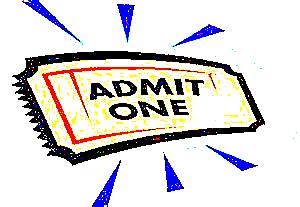 Write 3 words that come to mind:







Write a paragraph (minimum 5 sentences), on the back of this sheet addressing this issue:   As of July 2014, California’s minimum wage is currently $9.00 and will be increasing to $10.00 in January 2016.  Make an argument for or against this legislation passed by the state of California.